Ведомственный план Росстата по реализации Концепции открытости федеральных органов исполнительной власти 
в 2022 году
Утвержден приказом Росстата от  23 марта 2022 г. №
1
Принципы и механизмы (инструменты) открытости
Принцип информационной открытости
Информационная открытость
Обеспечение работы с открытыми данными
Принцип понятности
Работа пресс-службы Росстата
Реализация инициативного проекта «Понятная статистика»
Принцип вовлеченности гражданского общества
Взаимодействие с общественным советом при Росстате
Организация работы с референтными группами
Информирование о работе с обращениями граждан и организаций
Формирование  публичной отчетности
Принцип подотчетности
Обеспечение понятности нормативно-правового регулирования, государственной политики и реализуемых программ
Организация независимой антикоррупционной экспертизы и общественного мониторинга правоприменения
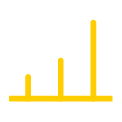 2
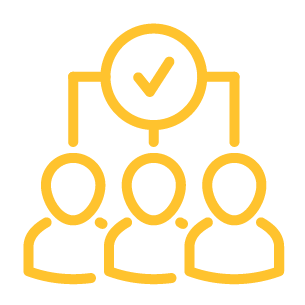 Информационная открытость
Актуализация информации о деятельности Росстата, размещенной на его официальном сайте
Актуализация положения об официальном сайте Федеральной службы государственной статистики в информационно-телекоммуникационной сети «Интернет» (далее – сети «Интернет») и регламента информационного наполнения официального сайта Федеральной службы государственной статистики в сети «Интернет»
Обеспечение лидирующих позиций Росстата в мониторинге соответствия официальных сайтов федеральных органов исполнительной власти требованиям законодательства Российской Федерации об обеспечении доступа к информации о деятельности  государственных органов и органов местного самоуправления, в том числе в форме открытых данных, проводимом Минэкономразвития России с использованием АИС «Мониторинг госсайтов»
Эффект и преимущества для референтных групп: создание условий для эффективного информирования граждан о деятельности Росстата
3
Обеспечение работы с открытыми данными
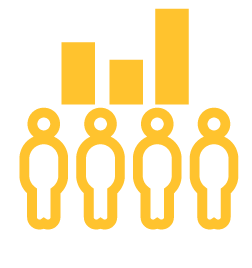 Формирование ведомственного плана Росстата по реализации мероприятий 
в области открытых данных и плана-графика актуализации приоритетных социально значимых наборов данных Росстата в форме открытых данных в 2022 году
Размещение наборов открытых данных в соответствии с запросами пользователей официальной статистической информации в разделе «Открытые данные» на официальном сайте Росстата (при наличии запросов)
Мониторинг актуальности наборов открытых данных, размещенных в разделе «Открытые данные» на официальном сайте Росстате
Проведение анализа обращений пользователей за официальной статистической и общественно значимой информацией, размещенной Росстатом в сети «Интернет» в форме открытых данных, и размещение его результатов в разделе «Открытые данные» на сайте Росстата
Актуализация официальной статистической и общественно значимой информации Росстата, размещенной в форме открытых данных в сети «Интернет» 
в соответствии с планом-графиком размещения приоритетных социально значимых наборов данных Росстата 
в форме открытых данных в 2022 году
Эффект и преимущества для референтных групп: создание условий для практического использования данных Росстата
4
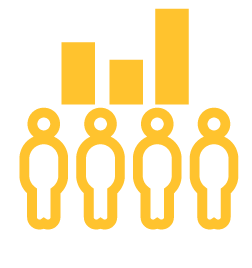 Работа пресс-службы Росстата
Предоставление официальной статистической информации по запросам СМИ в соответствии 
с Законом Российской Федерации 
от 27 декабря 1991 г. № 2124-1 
«О средствах массовой информации»
Проведение мероприятий со СМИ (интервью, пресс-конференции, комментарии) с участием руководителя Росстата и его заместителей по актуальным вопросам деятельности Росстата
Размещение пресс-релизов на официальном сайте Росстата в целях разъяснения основных событий, происходящих в Росстате
Ведение представительств Росстата в социальных сетях, мониторинг упоминаемости Росстата в социальных сетя), координирование работы представительств территориальных органов Росстата в социальных сетях
Разработка методических рекомендации по размещению информации на официальных 
сайтах территориальных органов Росстата
Реализация инициативного проекта «Понятная статистика»
Эффект и преимущества для референтных групп: работа каналов  обратной связи, позволяющих отслеживать информированность гражданского общества о деятельности Росстата и изменение имиджевых характеристик Росстата
5
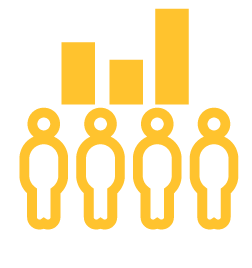 Взаимодействие с общественным советом
Организация заседаний Общественного совета при Росстате и Комиссии Общественного совета при Росстате по совершенствованию и развитию статистического образования 
и статистической грамотности
Обеспечение участия членов Общественного совета при Росстате  в работе комиссий и иных рабочих органов, создаваемых Росстатом по вопросам кадровой работы, антикоррупционной деятельности и закупок (товаров, работ, услуг), включая размещение государственных заказов на выполнение научно-исследовательских работ и оказание консультационных услуг
Поддержание в актуальном состоянии материалов о работе Общественного совета при Росстате, размещенных на официальном сайте Росстата
Эффект и преимущества для референтных групп: работа каналов  обратной связи, позволяющих отслеживать информированность гражданского общества о деятельности Росстата и изменение имиджевых характеристик Росстата
6
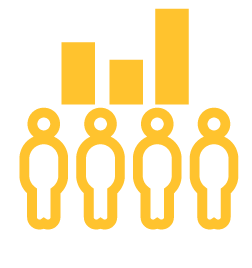 Организация работы с референтными группами
Организация заседаний Общественного совета при Росстате и Комиссии Общественного совета при Росстате по совершенствованию и развитию статистического образования и статистической грамотности
Актуализация и размещение информации о перечне представителей референтных групп (без персонального состава участников) на официальном сайте Росстата
Изучение востребованности референтными группами статистической информации, размещенной Росстатом в  сети «Интернет», в том числе в форме открытых данных, и размещение информации на официальном сайте Росстата
Организация и проведение научно-практических конференций, семинаров, иных публичных мероприятиях, совместно с  представителями референтных групп, в том числе в формате видеоконференцсвязи
Проведение мероприятий с научно-экспертным и образовательным сообществами:
- заседаний Научно-методологического совета Росстата и его секций; 
- заседаний секции статистики Центрального дома ученых Минобрнауки России;
- встреч с экспертами по основным вопросам деятельности Росстата;
- олимпиад, конференций, обучающих лекций, семинаров и иных мероприятий
Эффект и преимущества для референтных групп: работа каналов  обратной связи, позволяющих отслеживать информированность гражданского общества о деятельности Росстата и изменение имиджевых характеристик Росстата
7
Формирование  публичной отчетности федерального органа исполнительной власти
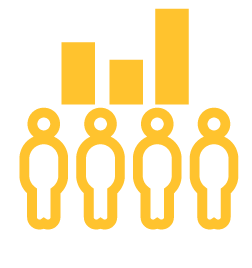 Размещение планов-графиков закупок товаров, работ и услуг для обеспечения федеральных нужд на официальном сайте Росстата
Размещение информации о ходе осуществления закупок для государственных нужд, о проведении конкурсов, аукционов, запросов котировок, закрытых конкурсов и аукционов для центрального аппарата Росстата официальном на сайте Росстата
Размещение информации о расходовании ассигнований федерального бюджета, предусмотренных для обеспечения функций Росстата, на официальном сайте Росстата
Организация независимой антикоррупционной экспертизы и общественного мониторинга правоприменения
Координация реализации Плана Федеральной службы государственной статистики по противодействию коррупции на 2021-2024 годы (далее – План), подготовка и размещение на официальном сайте Росстата годового отчета о выполнении мероприятий, предусмотренных Планом
Формирование годового отчета о результатах деятельности Росстата по проведению антикоррупционной экспертизы проектов нормативных правовых актов в 2022 году и размещение его на официальном сайте Росстата
Эффект и преимущества для референтных групп: реализация обязательных мер и мероприятий в области противодействия коррупции
8
Обеспечение понятности нормативно-правового регулирования, государственной политики и программ, разрабатываемых (реализуемых) федеральными органами исполнительной власти
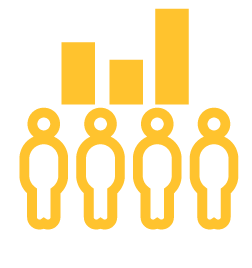 Раскрытие Росстатом информации о подготовке проектов нормативных правовых актов и организация их общественного обсуждения 
(в соответствии с постановлением Правительства Российской Федерации от 25 августа 2012 г. № 851)
Определение перечня проектов общественно значимых нормативных правовых актов Росстата, планируемых к разработке в 2022 году, и размещение их на официальном сайте Росстата
Формирование отчета о нормативно-правовом регулировании, осуществленном Росстатом в 2022 году, и размещение его на официальном сайте Росстата
Эффект и преимущества для референтных групп: обеспечение простоты восприятия гражданами социально значимой информации и официальных документов Росстата
9
Обеспечение понятности нормативно-правового регулирования, государственной политики и программ, разрабатываемых (реализуемых) федеральными органами исполнительной власти
Размещение информации на официальном сайте Росстата 
о реализации Росстатом мероприятий государственных программ Российской Федерации:
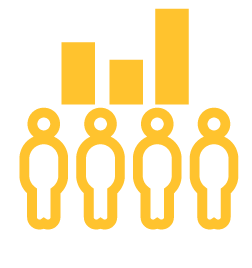 «Экономическое развитие и инновационная экономика Российской Федерации» в части направления (подпрограммы) «Стратегическое планирование и официальная статистика»
«Научно-технологическое развитие Российской Федерации» в части направления (подпрограммы) «Взаимодействие и кооперация. Формирование эффективной системы коммуникации в области науки технологий и инноваций, повышение восприимчивости экономики и общества к инновациям, развитие наукоемкого бизнеса»
«Информационное общество» по комплексу процессных мероприятий «Обеспечение реализации программ и проектов в области цифровой экономики и развития информационного общества» в части мероприятий (результатов) «Обеспечена реализация государственных функций Минцифры России, Росархива и Росстата» и «Организовано и проведено федеральное статистическое наблюдение по вопросам использования населением информационных технологий и информационно-телекоммуникационных сетей»
Развитие здравоохранения» в части реализации Ведомственного проекта «Внедрение Международной статистической классификации болезней и проблем, связанных со здоровьем, одиннадцатого пересмотра (МКБ-11) на территории Российской Федерации» государственной программы «Развитие здравоохранения»
Эффект и преимущества для референтных групп: создание условий для эффективного информирования граждан о деятельности Росстата
10